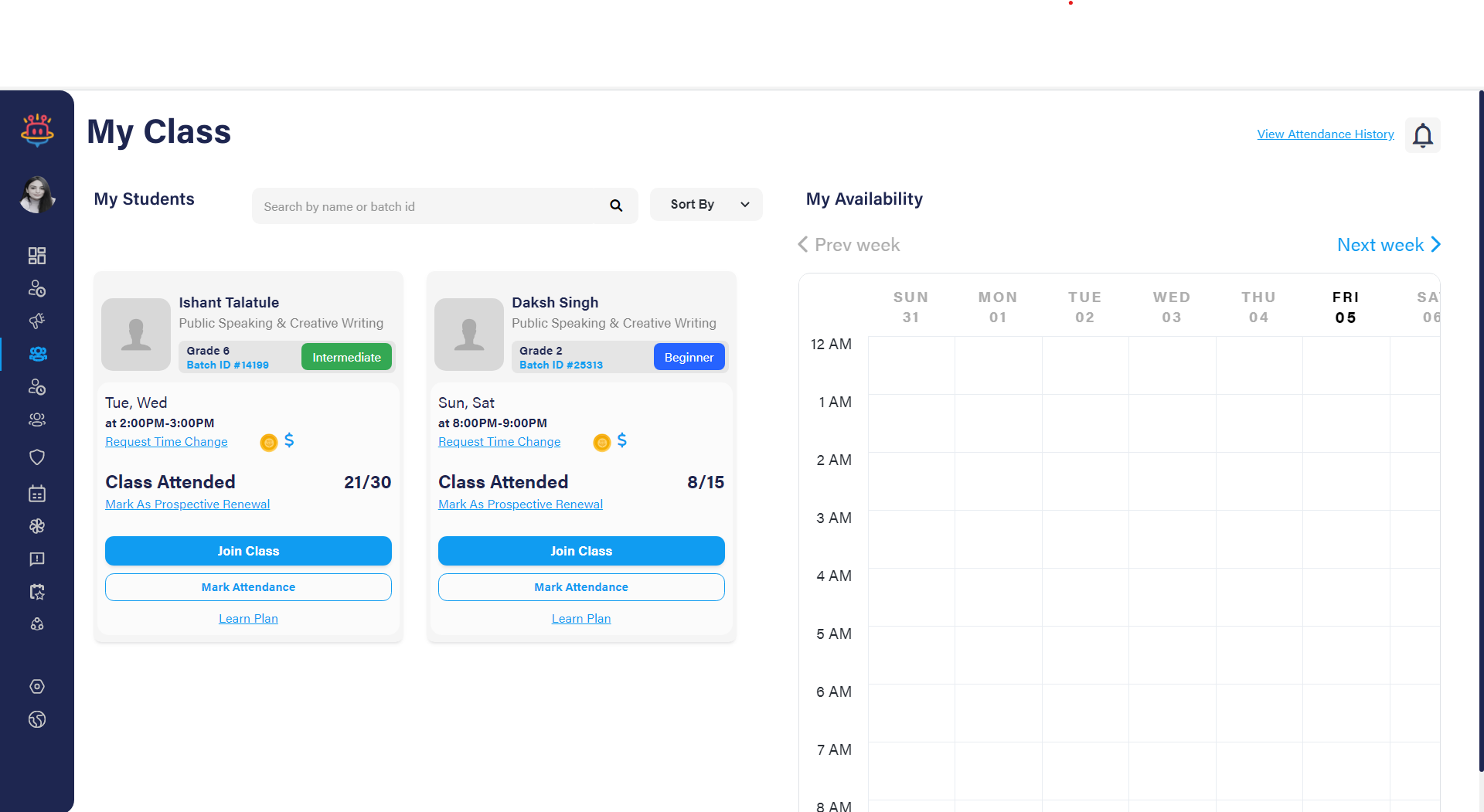 Main screen
Content (main screen)
Timetable of the teacher- it will show the upcoming classes for the week
Join class- it will generate a google meet link that the students can join
Mark attendance
Ratings of the teacher
Menu (left side of the screen)
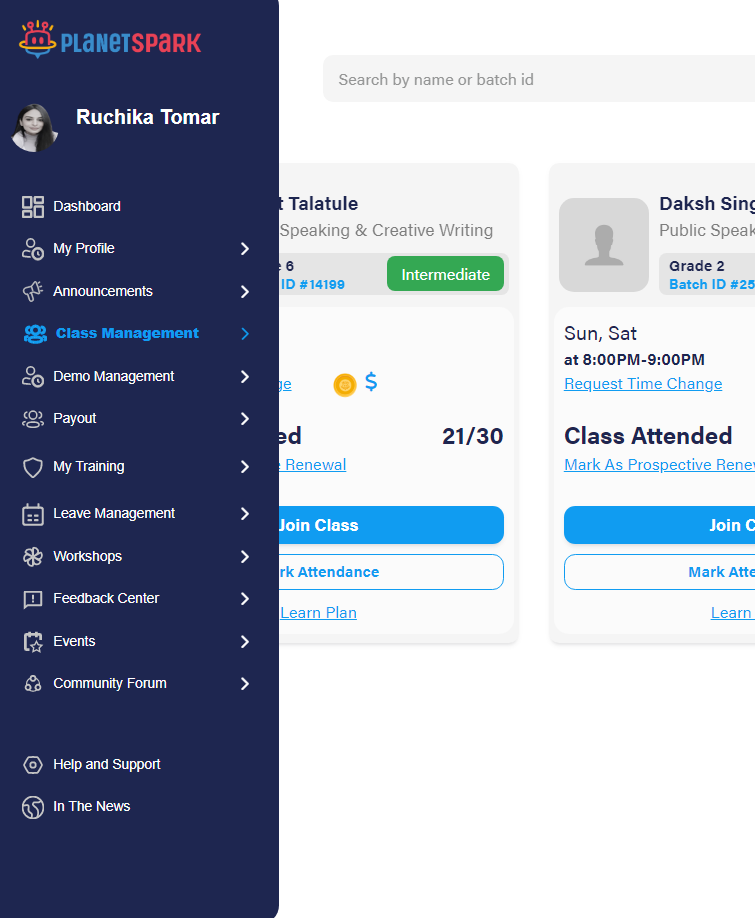 Content (menu)
Dashboard
My profile
Class management 
Demo management
Leave management
Payout
Training
Study material
support
CLASS MANAGEMENT
Upcoming classes
Feedback schedule
Feedback schedule
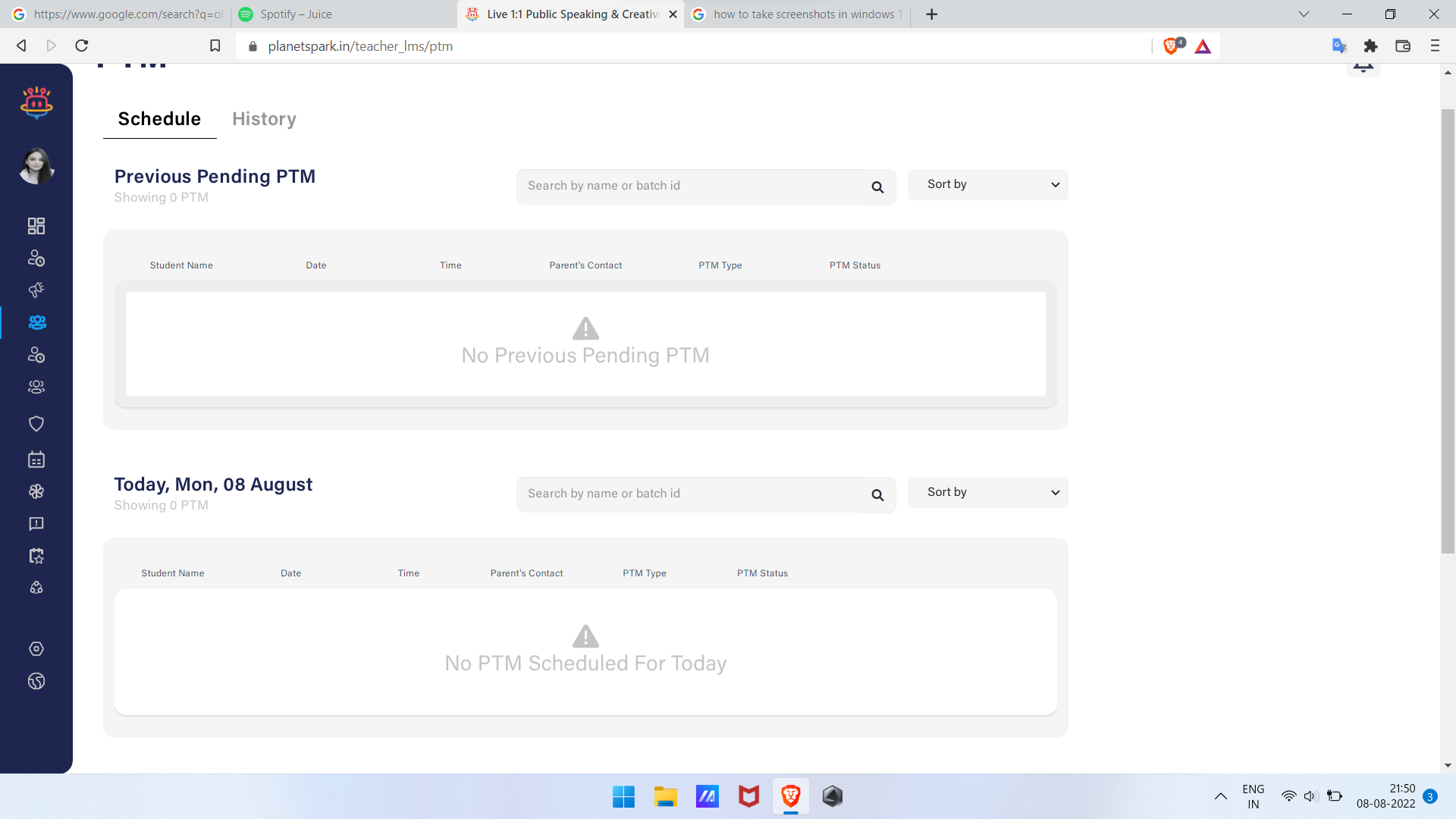 Upcoming Classes
Demo management
Schedule demo
Upcoming demos
Previous demos
Training
Overall progress (percent completed)
Training modules
Study material
Download study material ( student’s study material)
Upload study material
Student signup
Student login
Name
Contact 
Email
Confirm with OTP
City
Referral code
Purchase course
Subscription for
IELTS full course
IELTS beginner 
IELTS intermediate
IELTS advanced
IELTS one section only= academic/ general
Specific interview preparation = enter your requirement.
Book a free demo
After purchasing a course
Profile- upload photo (optional)
Selection of time slot
Dashboard
H.W. 
Download study material
Weekly progress test schedule
Results and assessments by teachers= internal
External
Attendance
feedback for teachers
Refer a student click name and contact.
Notifications= teacher feedback.
Admin control
Slot fixing for teachers and students
Slots of teachers available
Feedback from teachers and students
Fixing the weekly test and notifying both teachers and students
Feedback for both with list of teachers and students
Request acceptance and denial
Course changes
Delete an account
Change password for any account